Struktura praktické části bakalářské (diplomové) práce
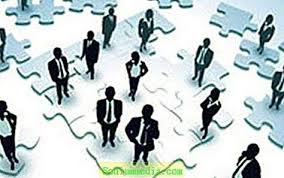 Kvalitativní výzkum
Struktura praktické části
- Kvalitativní výzkum
Cíl výzkumu
Formulace výzkumných otázek
Výzkumný nástroj (popis metody sběru dat)
Charakteristika zkoumaného vzorku
Proces sběru dat
Metoda vyhodnocení dat (popis druhu kvalitativní analýzy)
Etické hledisko výzkumu (též informované souhlasy)
Výsledky výzkumu a jejich interpretace (též ukázka procesu kódování)
Diskuse (porovnání výsledků s výzkumnými otázkami a s teoretickými kapitolami)
Závěr
[Speaker Notes: Tyto části musí každá práce s praktickou částí obsahovat. Tato osnova zároveň vysvětluje princip výzkumu založeného na důkazech (evidence-based knowledge). Jde o všeobecně přijímané principy vědy, které musí každá akademická instituce dodržovat (vědci i studenti). 
Je zapotřebí: (1) znát výčet těchto kapitol, 
(2) vědět, co mají obsahovat 
(3) a vědět, proč je nutné každou kapitolu do práce zařadit. 
V této struktuře následně píšeme naše závěrečné práce.]
Kvalitativní výzkum - SPECIFIKA
Kvalitativní výzkum vychází ze slovních dat, většinou z rozhovorů nebo pozorování (ale i z analýzy produktů, jako je kresba apod.). Někdy využívá kombinaci více zdrojů (např. rozhovory + pozorování, nebo rozhovory + anamnestické údaje, případně kombinace rozhovorů o jednom respondentovi z více zdrojů apod.). 
Cílem je podrobné prozkoumání určitého jevu u menšího počtu respondentů: 
Třeba rozhovory u 7 osob, které mají např. určitou nemoc či jiné specifikum
Dlouhodobé pozorování několika jedinců s určitými specifiky (např. školní adaptabilita u 1-2 žáků se specifickými vzdělávacími potřebami). 
Mapování šíře kvality služeb konkrétního domova pro seniory a spokojenosti jeho obyvatel pomocí více metod.
Patří sem: analýzy rozhovorů, pozorování, případové studie, etnografické práce, práce s investigativním přístupem a další. 
Kvalitativní výzkumy nepracují s hypotézami (protože nejde něco „ověřit“), ale           s výzkumnými otázkami (sledujeme a popisujeme celkový obraz nějakého jevu          v jeho kontextu, prohlubujeme a rozšiřujeme poznatky již známé).
1. Cíl výzkumu – stačí 1 odstavec
Známe ho od začátku. Vytvářeli jsme podle něj výzkumné otázky a výzkumnou metodu. 
U kvalitativního výzkumu je cílem podrobný popis nějakého jevu a jeho kontextu (často o analýzu zkušeností jedinců s určitou životní situací apod.). 
- Cíl výzkumu zde bude začínat např. formulací typu:
         Cílem empirické části je zaměřit se na… zjišťování osobních zkušeností dospělých mužů a žen s PAS s navazováním přátelských a partnerských vztahů.

V předchozí teoretické části naší Bc. práce jsme popsali kontext této problematiky a důvod, proč je smysluplné toto zkoumat.
[Speaker Notes: Cílem výzkumu je zkoumání (sledování, popisování apod.) nějakého jevu nebo jeho souvislostí.

Cílem výzkumu nemůže být např. „získat tři kazuistiky jedinců s určitým typem postižení“ <= v takovém cíli není zmíněný žádný jev, který bude zkoumán. Nejde tedy o výzkumný cíl.

Cílem výzkumu nemůže být ani „Tvorba výukového projektu v rámci projektového vyučování“ <= Cílem by však v tomto případě mohlo být „prozkoumat úroveň znalostí žáků určité učební látky v návaznosti na implementaci nově vytvořeného výukového projektu“.]
2. V případě kvalitativních výzkumů používáme (místo hypotéz)  výzkumné otázky
Výzkumný materiál tvoří SLOVA. Podstatou analýzy získaného materiálu není zjištění četnosti výskytu nějakého tématu, ale komplexnější, detailnější popis zvoleného tématu. 
Výzkumné otázky jsou „měkčí“, neptáme se na konkrétní vztahy mezi proměnnými.
Sdělujeme v nich, co budeme při analýze kvalitativních dat sledovat, na co se zaměříme a co podrobně v širším kontextu  prozkoumáme … PŘÍKLADY:
… Jaké negativní faktory při navazování partnerských (přátelských) vztahů vnímají lidé s PAS?  
...  Jaké podpůrné faktory při navazování partnerských (přátelských) vztahů vnímají lidé s PAS? 
				Jaký počet výzkumných otázek? 
2-6 je optimum
[Speaker Notes: Tohle je opakování z druhého snímku. 

Výzkumné otázky v kvalitativním výzkumu poukazují na to, jaký jev se bude podrobněji sledovat, co konkrétně a v jakých souvislostech.  A jaký kontext lze přitom očekávat.]
3. Metoda (nástroj) sběru dat – stačí stručně
Kvalitativní metody 
 	Rozhovory – soupis témat rozhovoru (či hlavních otázek v rozhovoru). Pokud nejde o strukturovaný rozhovor, nepočítá se s tím, že by dostávali všichni respondenti přesně stejné otázky. Uvádí se proto témata, o kterých se v rozhovoru hovořilo. 
 	Způsob pozorování a jeho zaměření - co a jak bylo pozorováno (u strukturovaného pozorování přikládáme záznamový arch)
 	Design výukového experimentu apod. (pedagogická intervence apod.) => popíšeme, co je podstatou experimentu, v čem přesně spočíval.
U případových (kazuistických) studií se popíší všechny použité nástroje i druh anamnézy a konkrétní oblasti, které byly anamnesticky sledovány a analyzovány.
Podobně též např. u dalších zkoumaných produktů činnosti (znění zadání u volných písemných textů, u kreseb apod.)
POZOR: 
VÝZKUMNÉ OTÁZKY NEJSOU STEJNÉ JAKO OTÁZKY POKLÁDANÉ V ROZHOVORU!!!!
(V rozhovoru se ptáme sofistikovaněji, opatrněji a detailněji. Většinou ne přímočaře, abychom se vyvarovali sociální desirabilitě.)
[Speaker Notes: Typický výukový experiment patří mezi kvantitativní výzkumné designy: měříme v něm vstupní znalosti v experimentální třídě, kde budeme provádět inovativní výuku, a ve třídě kontrolní. Po provedení experimentu v jedné třídě a odučení téže výukové látky standardní cestou ve třídě druhé se opět provede měření nových znalostí a porovnávají se progresy v obou třídách. 

Můžeme však provádět i kvalitativní výzkum efektu nové výukové metody na základě kvalitativních dat (pozorování a rozhovorů). Většinou tehdy, když nás zajímá subjektivní názor žáků na nový způsob výuky. Nejedná se pak o experiment v pravém smyslu slova. 
Abychom si výklad této zřídkakdy využívané výzkumné metody nekomplikovali uváděním na dvou místech v prezentacích, máme ji zmíněnou jen zde u kvalitativního výzkumu.    

Otázky kladené v rozhovoru zpravidla nekopírují výzkumné otázky. V rozhovoru se ptáme často na konkrétní zkušenosti, na to, co respondenta v dané situaci napadalo, o čem přemýšlel, jak se situace vyvíjela, kdo mu pomohl (nebo navzdory očekávání nepomohl), kdy to pro něj bylo nejtěžší, co bylo překvapivé apod. Ptáme se na konkrétní zkušenosti, abychom se v odpovědích vyhnuli obecným frázím, které by jen kopírovaly názory společnosti a veřejné mínění.]
4. Charakteristika zkoumaného souboru
Popis souboru

– Popisujeme základní sociodemografické údaje (většinou pohlaví, věk, vzdělání,  případně lokalitu, etnicitu apod., pokud je to z hlediska zaměření výzkumu důležité).
– To, co v popisu souboru uvedeme, závisí na výzkumných otázkách (např. musíme uvést i typ a další specifika studované školy, zkoumáme-li školní problematiku apod.).
- U kvalitativního výzkumu uvádíme základní informace o jednotlivých respondentech.
4. Charakteristika zkoumaného souboru
– Důležitá je i zmínka o tom, jak byl soubor vybrán (u kvalitativních dat jde často o metodu sněhové koule apod.). Způsob získání výzkumného vzorku je důležitý, často jde o specifickou populaci (např. vězni, vojenští kaplani, lidé s určitým onemocněním apod.)
	(víme, že nejde o reprezentativní vzorek, pracujeme „jen“ s jednotkami či desítkami či respondentů) – to je pak nutné mít na zřeteli při interpretaci a při popisu limitů našeho výzkumu.
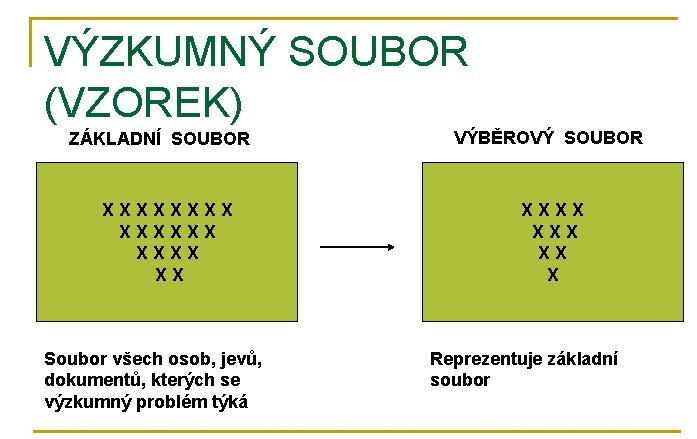 [Speaker Notes: Metoda sněhové koule se uplatňuje u sběru dat u málopočetných skupin nebo u skupin, které je těžké kontaktovat (např. skupinu lidí, kteří se léčí s nějakým depresivním onemocněním, získáváme díky někomu z našich přátel s uvedeným problémem, který nás nakontaktuje na své známé se stejným problémem. Případně zase tito něčí známí mají další kontakty atd.). Takto se za daných okolností nabaluje soubor.
Existují různé další typy výběru vzorku. Vždy je důležité popsat, jakou cestou jsme se k respondentům dostali.]
Popisné údaje o respondentech můžeme uvést v podobě textu, nebo v přehledné tabulce:Tabulka 1 Popis respondentů z hlediska jejich věku a dosaženého vzdělání
Tabulek týkajících se charakteristik souboru může být i víc – z různých hledisek.
5. Způsob sběru dat
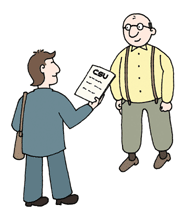 Jde o popis, jakým způsobem byla data získána:
kdo je sbíral 
kde byly sbírány
(příp. i jakou instrukci jsme dali respondentům)
jak dlouho trvalo pozorování či rozhovory (průměrná doba, max. – min.)
U rozhovorů a pozorování i způsob zaznamenávání
 informace o zájmu či nezájmu respondentů, odmítnutí účasti…
Případně: v jaké fázi sběru dat byl získán informovaný souhlas s výzkumem
Další podmínky sběru dat - přítomnost pedagoga, zdravotníka, sociálního pracovníka, rodiny či jiných osob,…
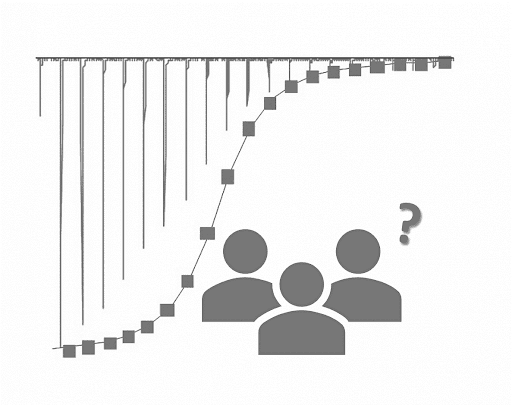 6.  Metoda vyhodnocení dat:
U kvalitativních (slovních) dat bude uveden a popsán TYP KONKRÉTNÍ KVALITATIVNÍ ANALÝZY: nejčastěji využití otevřeného kódování; dále např. technika vyložení karet; tematická analýza (TA), popisujeme-li nějaký proces, tak využití axiálního kódování; obsahová analýza (CA); interpretativní fenomenologická analýza (IPA);  diskurzivní analýza (DA), narativní analýza apod.
Délka popisu metody nejméně 1 odstavec až 1 strana textu, u kvalitativního výzkumu v této kapitole vždy odkazujeme i na nějakou metodologickou literaturu, z níž informace o dané metodě čerpáme.
Slovní (nebo neverbální) data nelze popisovat nahodile, ale pomocí nějaké kvalitativní metody zpracování dat. Tu je zde potřeba uvést (viz příklady nejčastěji užívaných analytických metod výše). Použití určité metody zvyšuje validitu/veracitu [i transferabilitu] nálezů.
Tím zajišťujeme, že výsledky výzkumu nevznikly nahodilým sledováním toho, co autora v datech „nejvíce zaujalo“ nebo co se mu v nich „líbilo“.
[Speaker Notes: Kvalitativní metodologie umožňuje určité úpravy zvolené metody pro analýzu dat. Volíme již nějakou existující metodu, ale v případě potřeby ji můžeme upravit. Pokud zvolenou metodu upravujeme (nebo z ní používáme jen určité principy), tak v této kapitole svůj odklon od původní metody patřičně vysvětlíme a zdůvodníme. 
Můžeme také kombinovat principy více kvalitativních metod, pokud to dává smysl z hlediska našich dat, výzkumného cíle a výzkumných otázek. 

Pokud metody nějak přizpůsobujeme našemu výzkumu, je zapotřebí tyto změny prodiskutovat s vedoucím práce nebo s vyučujícím, který je s kvalitativním výzkumem obeznámený.]
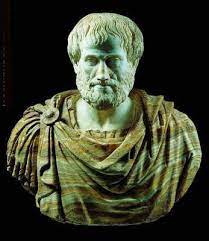 7.  Etické hledisko (2 odstavce – 1 strana):
Etika ve vztahu: 
k respondentům, 
ke způsobu provedení výzkumu,
k výzkumnému materiálu (k nakládání s daty i k jejich uchovávání)
Anonymita respondentů, anonymizace dat
Informovaný souhlas zletilých respondentů (nebo rodičů dětí)
Alespoň ústní informovaný souhlas dětských respondentů
Účast ve výzkumu by neměla být rizikovější než jiné běžné sociální situace
Kdo se může k Vašim výzkumným datům dostat? Neměl by nikdo.
[Speaker Notes: V případě online sběru dat můžeme informovaný souhlas vkomponovat do online formuláře, kde po úvodní informaci o výzkumu může být zaškrtnutelné okénko „souhlasím se svou účastí na výzkumu“.

Při nahrávání rozhovoru můžeme získat souhlas s účastí na výzkumu a poskytnutím rozhovoru tím, že se při úvodním informování o zaměření výzkumu zeptáme, zda účastník souhlasí se svou účastí na výzkumu. Jeho odpověď je pak součástí nahrávky.

Informovaný souhlas nemusíme získávat od respondentů při zúčastněném pozorování během běžných situací (např. ve školním nebo pracovním prostředí).

Písemný informovaný souhlas také nemusíme získávat, pokud používáme anonymní dotazník bez možnosti identifikace respondentů a zároveň se nedotazujeme na žádné osobní údaje (např. zda jsou rodiče rozvedení, na zdravotní stav respondentů apod.). V takovém případě stačí ústní informovaný souhlas získaný při zadávání dotazníku, zda respondenti souhlasí s účastí. Zároveň je informujeme, že mohou z účasti na výzkumu kdykoliv odstoupit. 
 
U sběru osobních dat  a u rozhovorů, kazuistik, u dětí do 18 let potřebujeme souhlas i od jejich rodičů. Existují určité výjimky, které jsou však na zvážení autora bakalářské práce v konzultaci s jeho vedoucím.

VŽDY SE PTÁME JEN NA OSOBNÍ ÚDAJE, KTERÉ JSOU ZCELA NEZBYTNÉ Z HLEDISKA NAŠICH VÝZKUMNÝCH CÍLŮ.

Sbíráme-li data ve škole nebo v jiné instituci, potřebujeme získat (alespoň ústní) souhlas s provedením výzkumu i od této instituce.]
8. Výsledky výzkumu – technika vyložení karet:
Nahrávky (rozhovorů, pozorování apod.) přepisujeme a vytiskneme na papír.
celé přepisy v práci neuvádíme, pouze anonymizované ukázky a ilustrativní úryvky.	
Text několikrát čteme a pak kódujeme (=„pojmenováváme“) sekvence, které se vztahují k výzkumnému cíli. Můžeme jít i „za“ výzkumné otázky a vytvářet kódy k výpovědně důležitým sekvencím i mimo ně, pokud se jejich obsah vztahuje k cíli výzkumu (= otevřené kódování).
Otevřené kódy vyjadřující podobné obsahy poté zobecňujeme do menšího počtu společných podkategorií (některá podtémata můžeme ještě zobecnit do cca 3-6 kategorií).
Proces kódování a vytváření kategorií popíšeme v metodě zpracování dat. Ukázku procesu kódování uvedeme v textu, nebo v příloze. 
Ve „Výsledcích výzkumu“ uvádíme vytvořené kategorie (s dílčími podkategoriemi) a jejich popis. Kategorie a podkategorie jsou ilustrativně doplněny o úryvky  z nasbíraného materiálu (více příští přednáška).
[Speaker Notes: V kvalitativní analýze dat bychom měli uvést a popsat postup, jakým jsme provedli kódování a tvorba témat. Nezbytné je uvést také ukázku, jak se kódy vytvářely (lze ji vložit do příloh a zde uvést odkaz).]
Výsledky výzkumu – kvalitativní  data:
…. (pokračování) 
Pozornost věnujeme i jednotlivým informačně zajímavým výpovědím, i těm, které se nedají nikam zařadit (+ komentář k nim – v čem jsou zajímavé?).
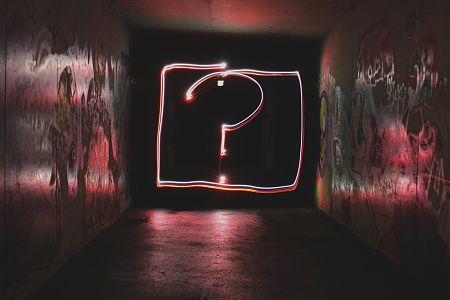 9. Diskuse
U kvalitativního výzkumu: Jde o volnou diskusi nad výsledky u každé z výzkumných otázek – co se ke každé z nich objevilo a o čem to vypovídá? Vycházíme především z vytvořených podtémat a témat. 
U obou typů výzkumu v diskusi vždy uvádíme ještě tyto informace: 
Porovnání našich výsledků s tím, to jsme se dočetli v literatuře a uvedli jsme to     v teoretické části.
Další zajímavé poznatky, které výzkum přinesl, i když nebyly předmětem výzkumných otázek.
Upozornění na jednotlivé limity výzkumu.
Jak mohou být výzkumné nálezy využity v praxi (v pedagogické či sociální práci).
[Speaker Notes: Diskuse je tzv. syntetizující část práce a je nejdůležitější kapitolou empirické části práce. 

Bez ní je výzkum nedokončený, znehodnocený. Nebylo by čtenáři jasné, k čemu výzkum vůbec je, kam v něm autor dospěl, co podstatného výzkum přinesl. Chyběla by i autorská reflexe toho, jak je možné výsledky použít a kde mají svou platnost (a kde už ne).

(Diskusní část má také každý výzkumný článek.)
Práce bez diskusní části nejsou hodnoceny lépe než klasifikací „dobře“, často nejsou vůbec obhajitelné.

V diskusi své nálezy také porovnáváme s tím, co už bylo předtím vybádáno (a popsáno v teoretické části práce). Tím přispíváme k posunu ve vědě a navrhujeme další pokračování výzkumu v dané oblasti pro případné zájemce. I to je velmi cenné.]
Tuto část metodologie je potřeba mít připravenou ještě před sběrem dat
Tyto části zpracováváme až po sběru dat
1. Výzkumná otázka
NÁSTROJ  
SBĚRU DAT
 A 
METODA 
ANALÝZY DAT
2. Výzkumná otázka
VÝSLEDKY 
A JEJICH INTERPRETACE
Výzkumný cíl
DISKUSE
VOLBA RESPONDENTŮ
3. Výzkumná otázka
4. Výzkumná otázka
POSTUP PSANÍ EMPIRICKÉ ČÁSTI:
V tomto pořadí probíhá promýšlení a tvorba empirické části závěrečné práce.
V tomto sledu jsou sepisovány nejpodstatnější kapitoly v empirické části. 
Z předchozích kapitol (počínaje výzkumným cílem) vyplývají postupně následující kapitoly.